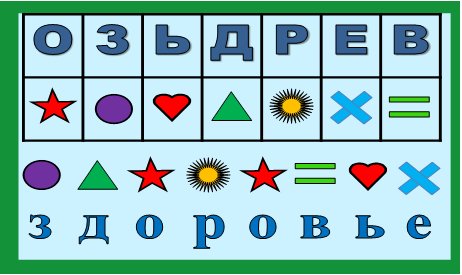 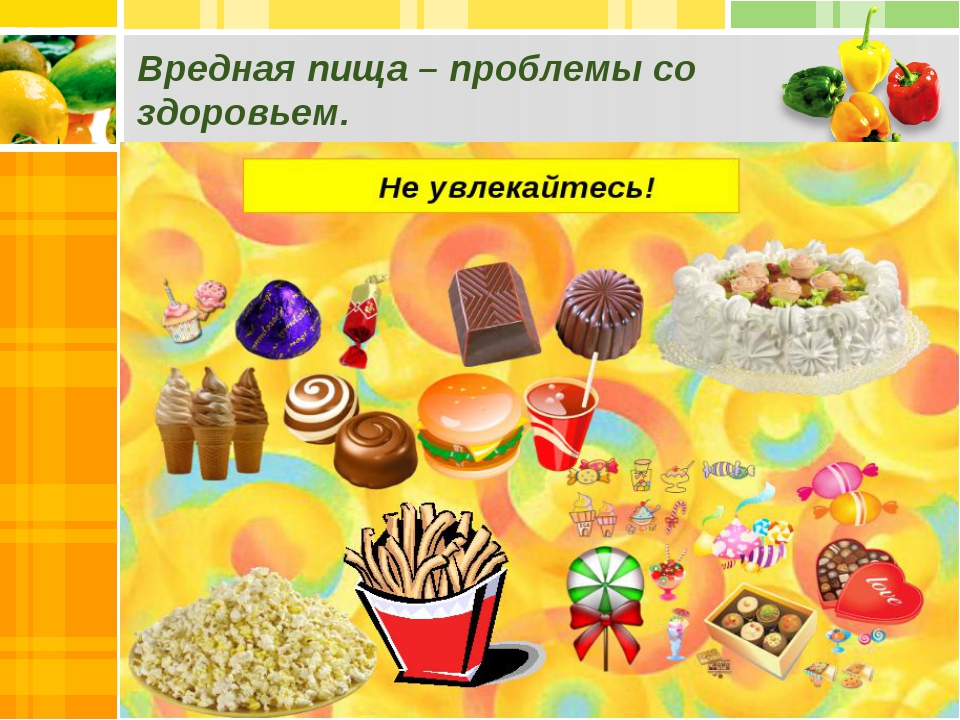 «Витаминные» загадки
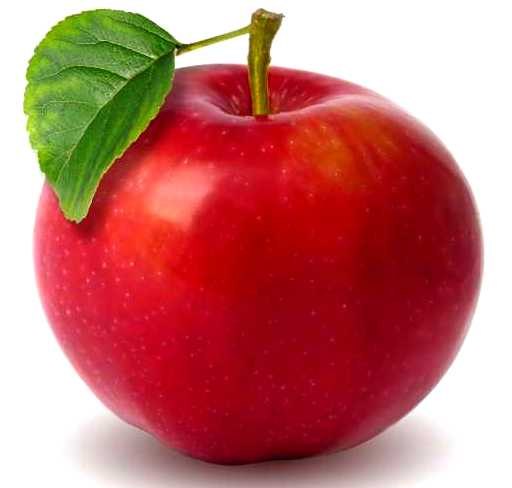 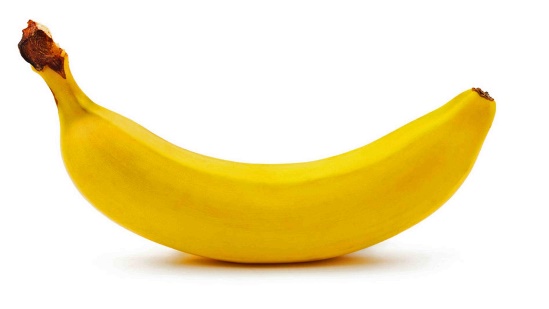 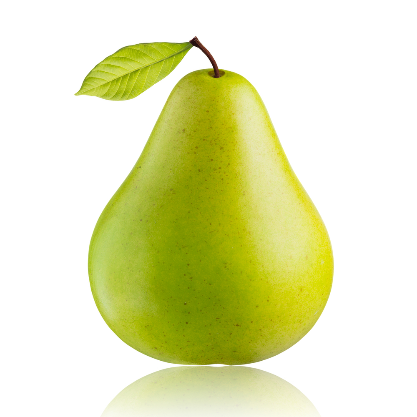 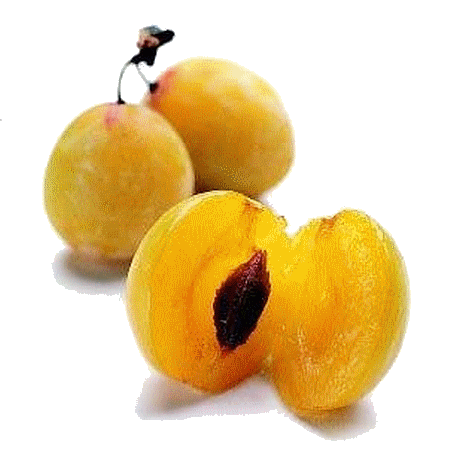 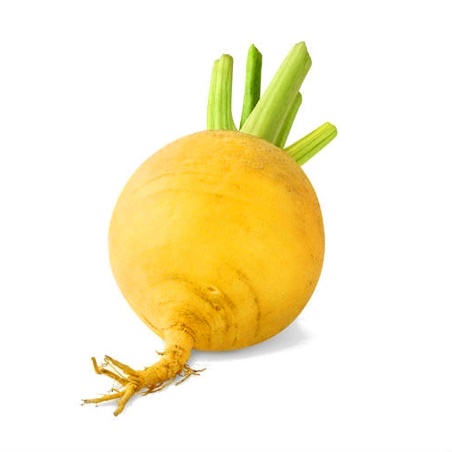 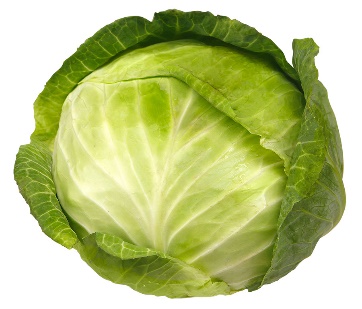 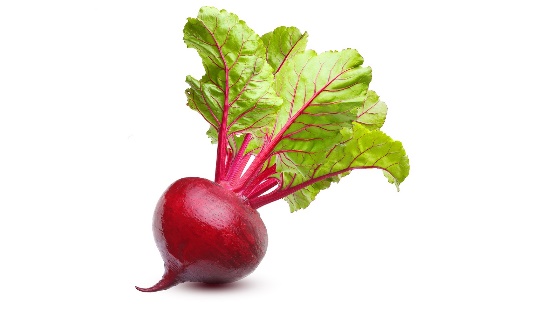 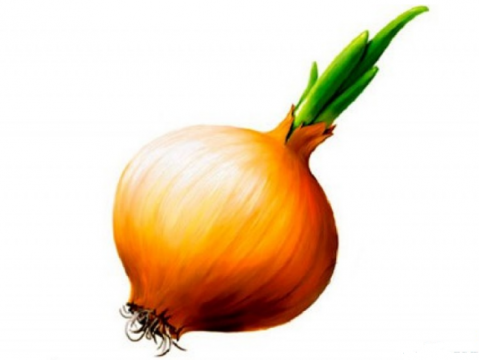 Тест «Польза-вред»
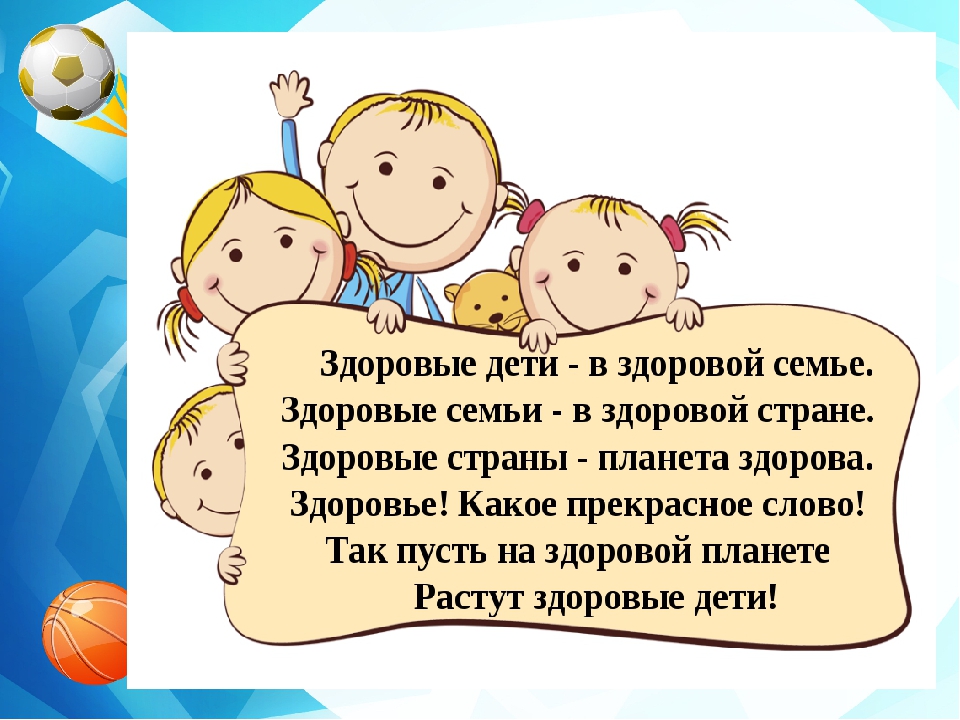